Physiography of india
V.Kalyani
Assistant Professor of Geography
Government College for Women (A), Kumbakonam.
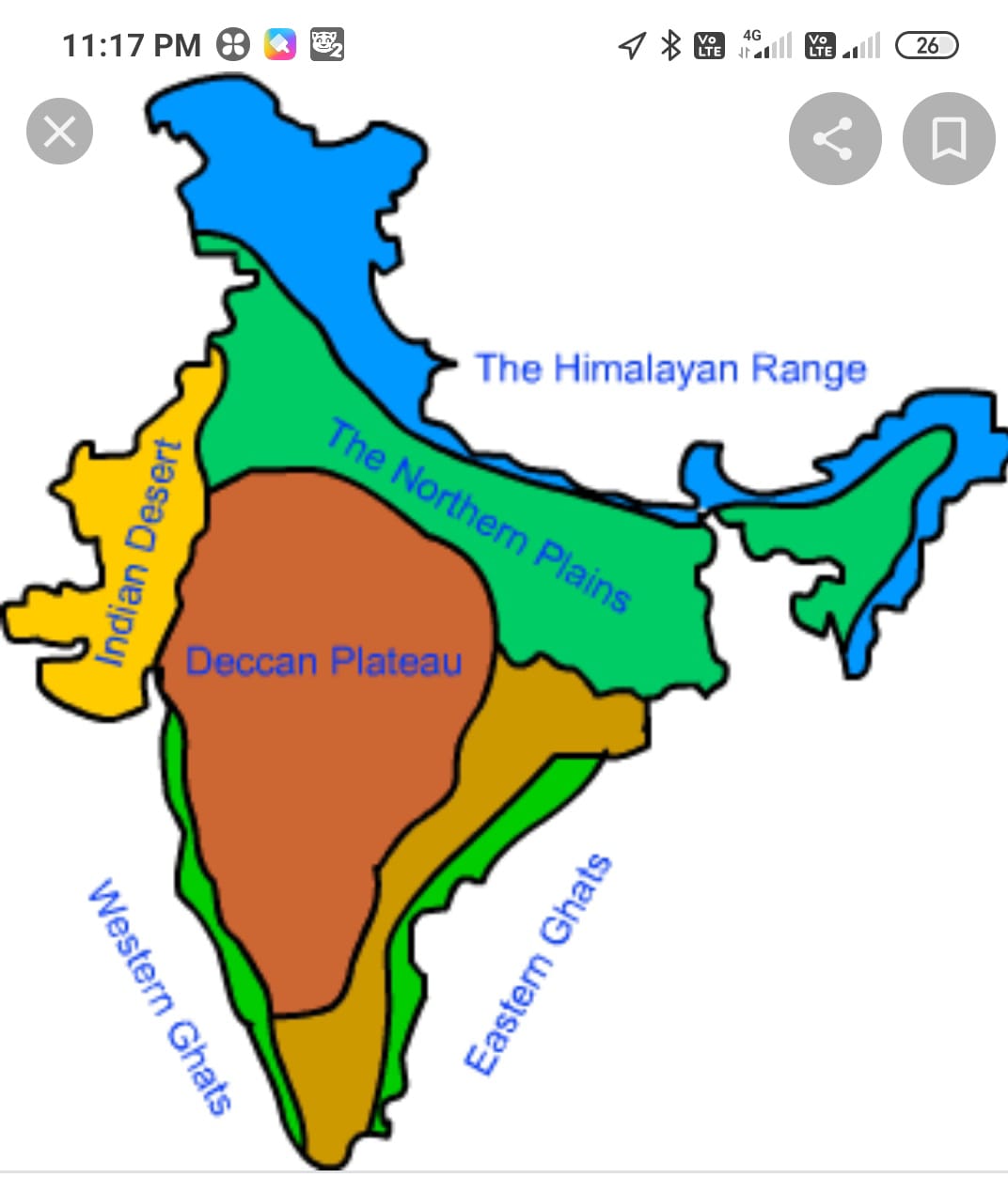 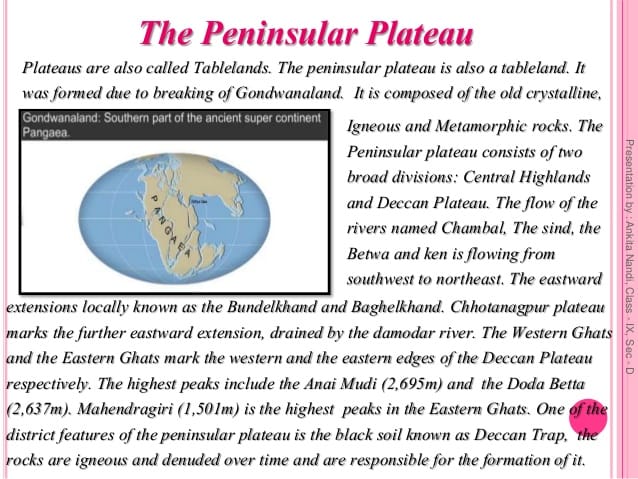 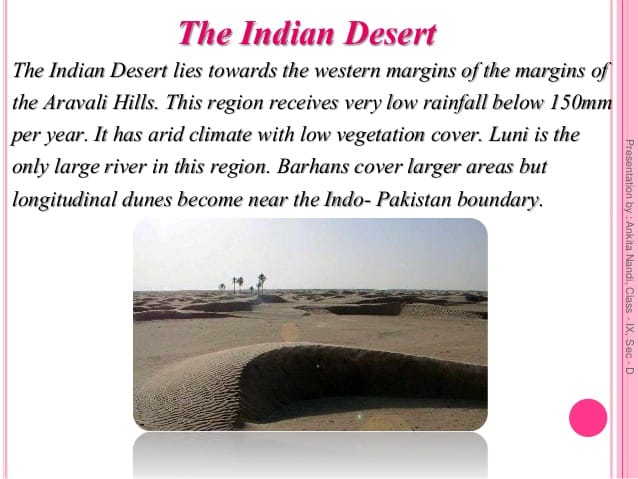 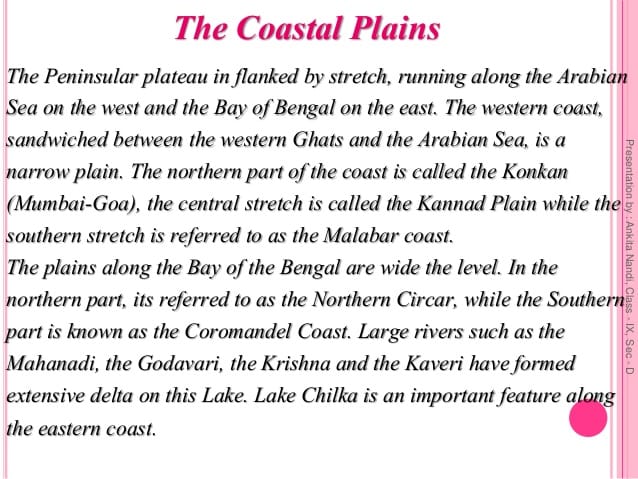 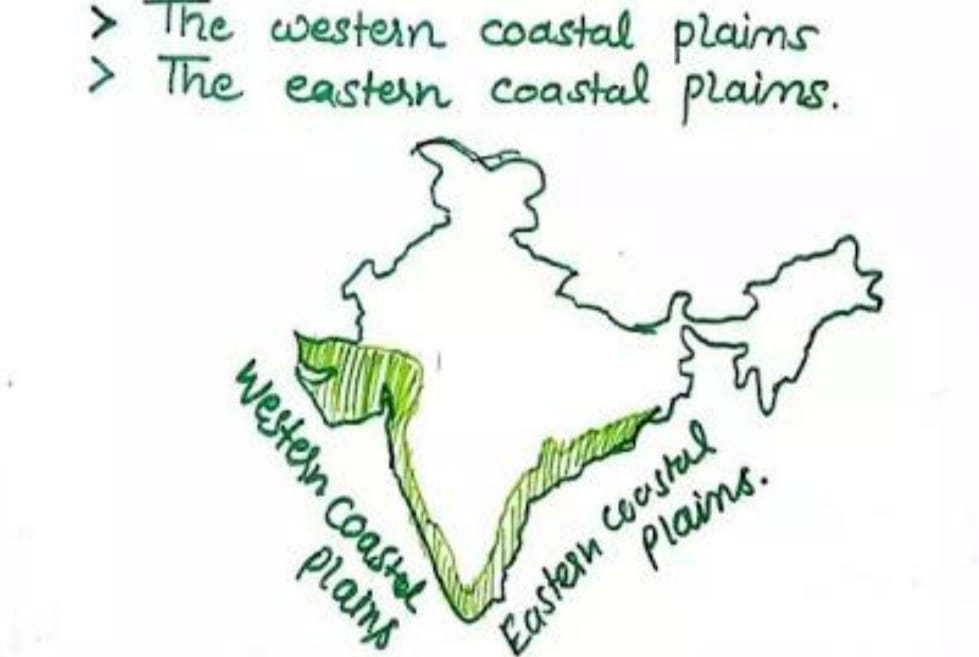 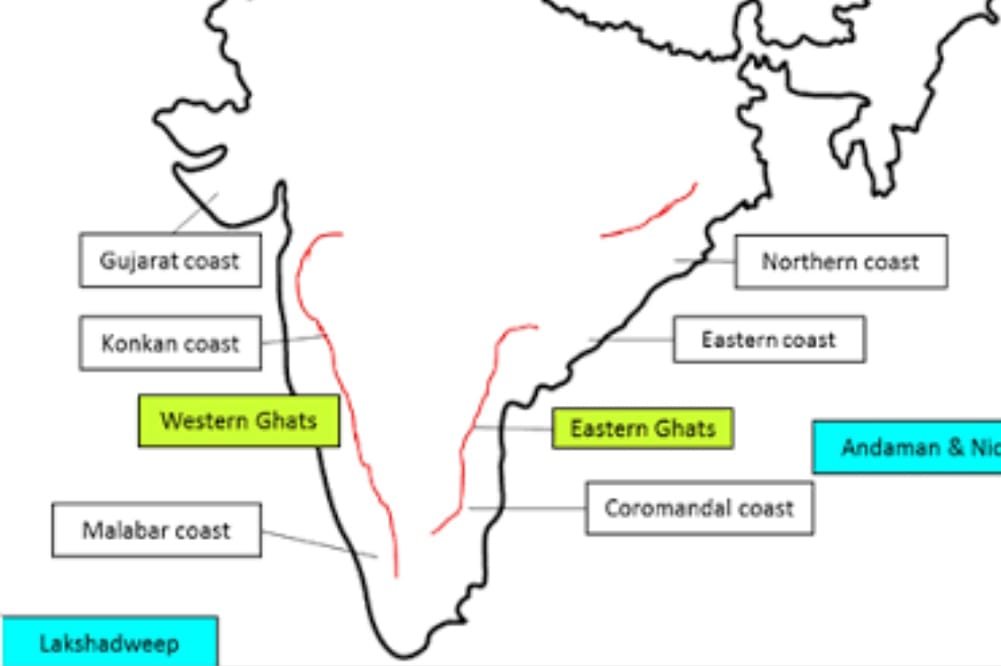 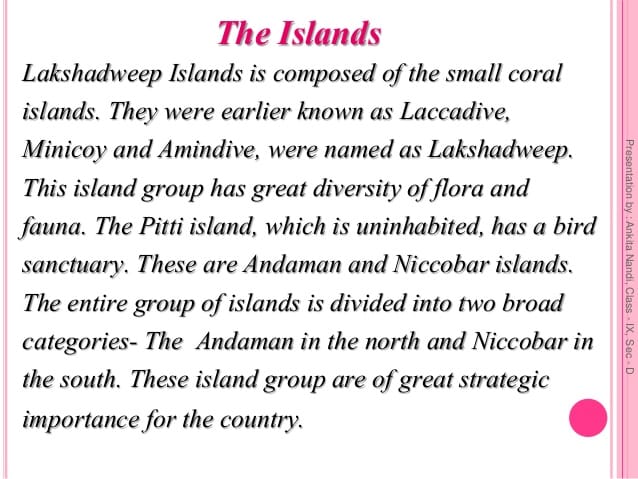 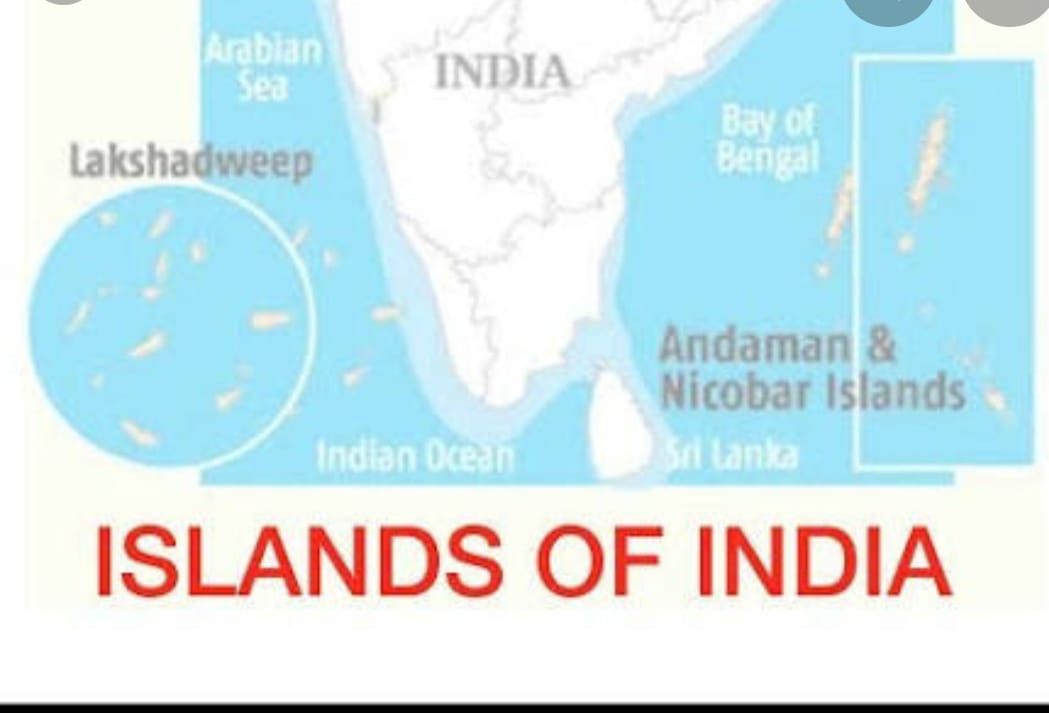 Thank you